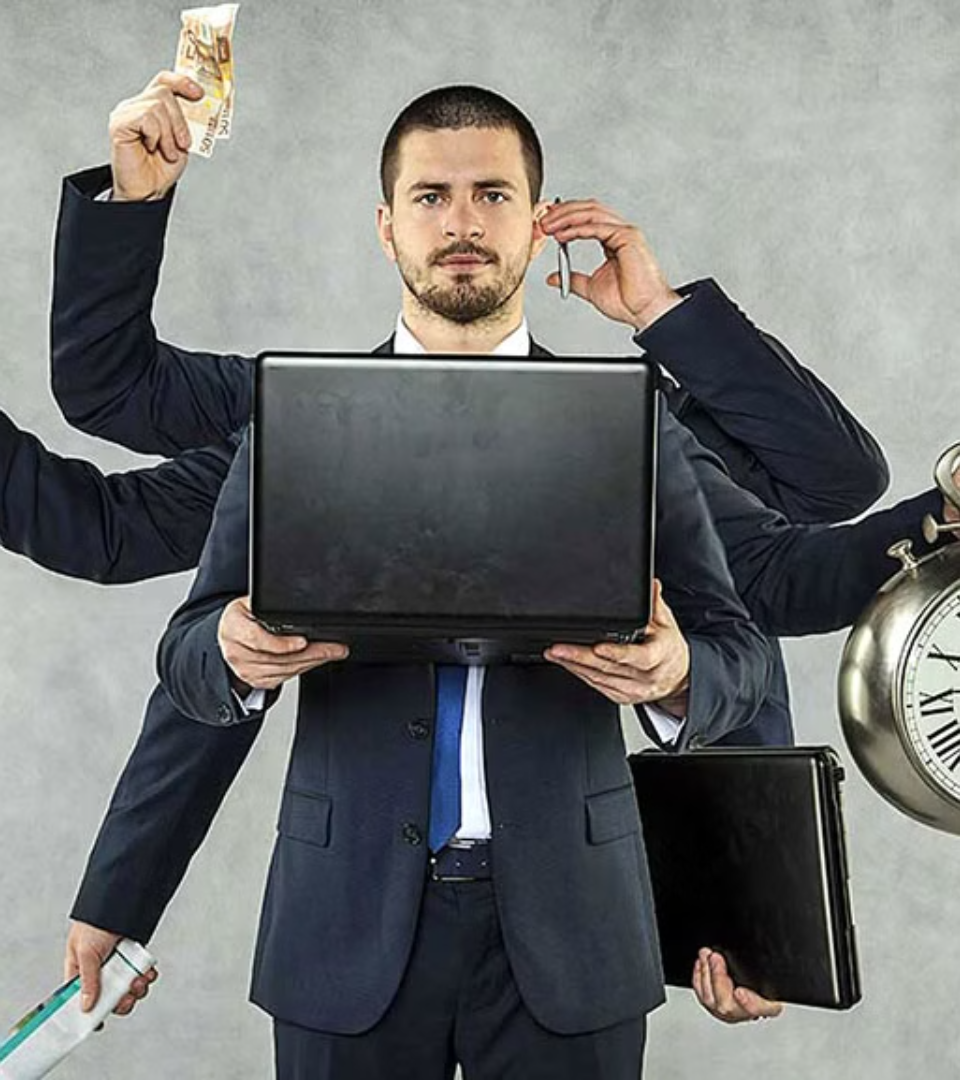 Профессия: предприниматель
newUROKI.net
В рамках этой презентации мы рассмотрим, что значит быть предпринимателем в современной России. Вы узнаете об общих фактах этой профессии, перспективных отраслях, важных качествах и возможностях для развития карьеры. В конце вас ждёт интересная ролевая игра, чтобы почувствовать себя в роли предпринимателя.
Презентация профориентационного урока по теме: "Профессия: предприниматель" - профориентационный урок "Россия – мои горизонты"
«Новые УРОКИ» newUROKI.net
Всё для учителя – всё бесплатно!
newUROKI.net
Что такое профессия предпринимателя?
Управление собственным бизнесом
Поиск новых возможностей
Готовность к риску
1
2
3
Предпринимательство связано с определённым риском, но успешные предприниматели умеют взвешивать риски и принимать обоснованные решения.
Предприниматели постоянно ищут новые бизнес-идеи, анализируют рынок и выявляют незанятые ниши, чтобы создавать инновационные продукты и услуги.
Предприниматель берет на себя ответственность за ведение и развитие своего дела, принимая ключевые решения и управляя всеми аспектами бизнес-процессов.
newUROKI.net
Популярные области для предпринимателей
Торговля
Услуги
Производство
Инновации
Открытие магазинов, интернет-магазинов, оптовая и розничная торговля различными товарами.
Запуск консалтинговых, IT, риэлторских, туристических, образовательных и других сервисов.
Создание собственных товаров и развитие производственных мощностей в различных нишах.
Разработка инновационных технологий, программного обеспечения, мобильных приложений.
newUROKI.net
Важные качества предпринимателя
Креативность
Управленческие навыки
Решительность
Способность находить нестандартные решения и генерировать инновационные идеи.
Умение планировать, организовывать, мотивировать команду и контролировать бизнес-процессы.
Готовность принимать взвешенные решения в условиях неопределенности и брать на себя ответственность.
Целеустремлённость
Умение ставить амбициозные цели и настойчиво добиваться их достижения.
newUROKI.net
Карьерные возможности предпринимателя
Открытие собственного бизнеса
1
Воплощение личной бизнес-идеи в реальность, построение и развитие своего дела.
Масштабирование и диверсификация
2
Расширение существующего бизнеса, выход на новые рынки, создание дополнительных направлений.
Инвестирование и наставничество
3
Вложение капитала в перспективные стартапы, а также менторство и поддержка начинающих предпринимателей.
newUROKI.net
Ролевая игра "День в жизни предпринимателя"
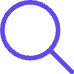 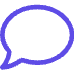 Планирование
Командная работа
Разработка бизнес-плана, постановка целей и задач на день.
Обсуждение текущих вопросов с сотрудниками, разрешение возникающих проблем.
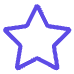 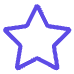 Взаимодействие с клиентами
Финансовый контроль
Встречи и переговоры с потенциальными и существующими клиентами.
Анализ финансовых показателей, принятие решений по инвестициям и расходам.
newUROKI.net
Вопросы и ответы
Какие основные обязанности предпринимателя?
Какими качествами должен обладать успешный предприниматель?
Какие возможности для карьерного роста есть у предпринимателя?
Предприниматель отвечает за управление всеми аспектами бизнеса - от планирования и принятия стратегических решений до ежедневных оперативных задач.
Ключевыми качествами являются креативность, управленческие навыки, решительность и целеустремленность.
Предприниматель может открыть и развивать собственный бизнес, масштабировать его, а также заниматься инвестированием и наставничеством.